Инициативное предложение
Члена бюджетной комиссии
Востряковой Екатерины Игоревны
В рамках проекта «Народный Бюджет»
                                       
                                                       2023-2024 гг.
Наговское сельское поселение
«Детская Площадка»Дети – наше будущее!
Цель проекта:- создание детской игровой площадки;- организация досуга детей и их родителей для укрепления физического здоровья и активного отдыха.
Задачи проекта:- организовать досуговую деятельность детей всех возрастов;- привести в порядок территорию для строительства площадки;- установка инвентаря для детской  площадки.
Целевая аудитория:- дети всех возрастов;- мужчины и женщины;- бабушки и дедушки.
В нашей части деревни уже есть детская площадка, но, к сожалению, место, где она находится, и конструкции на ней может причинить вред здоровью нашим детям.
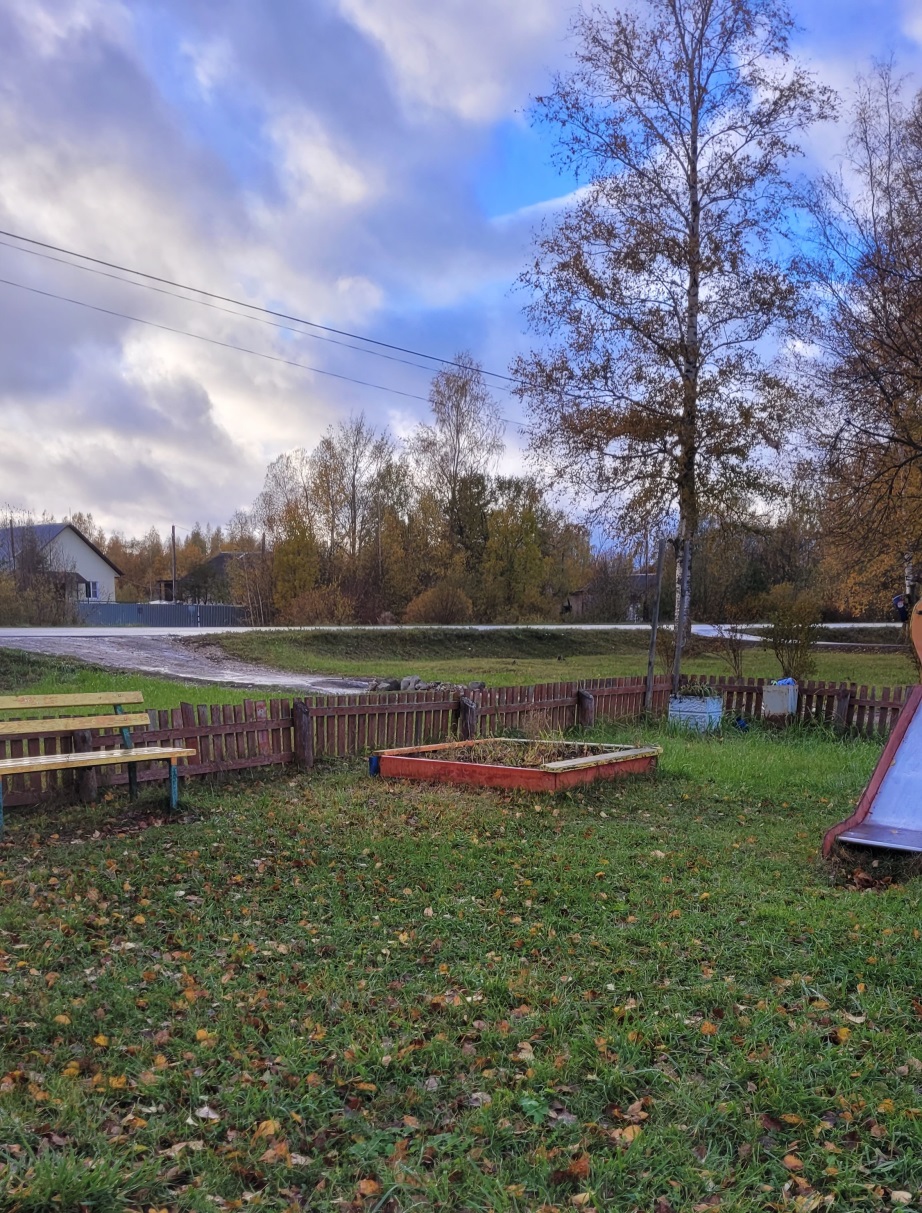 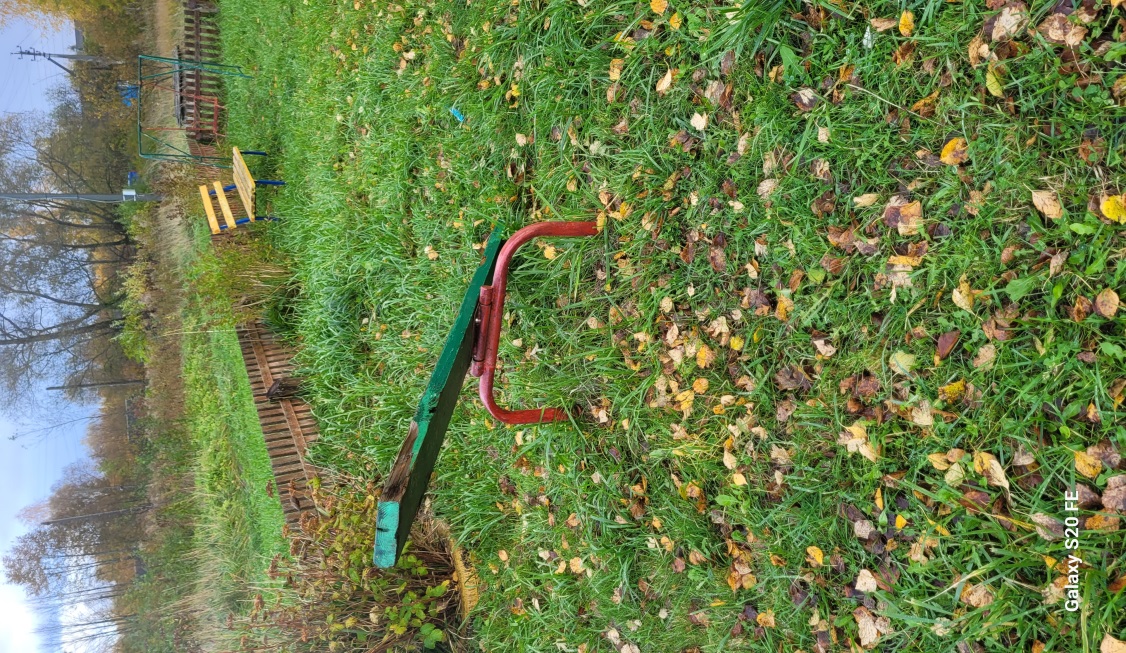 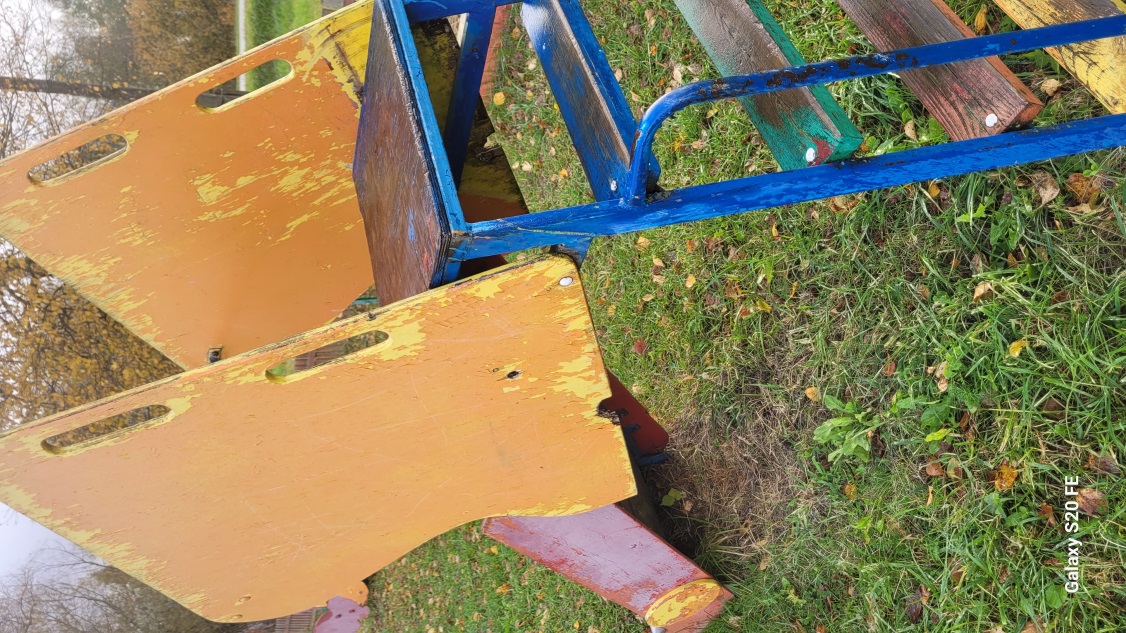 Детская площадка будет площадью 432,64 кв. метра. Стоимость инициативы 2 млн. рублей.
На площадке будут установлены: горка; качели; горка для скалолазания; песочница; домик для игр, скамейки для родителей.
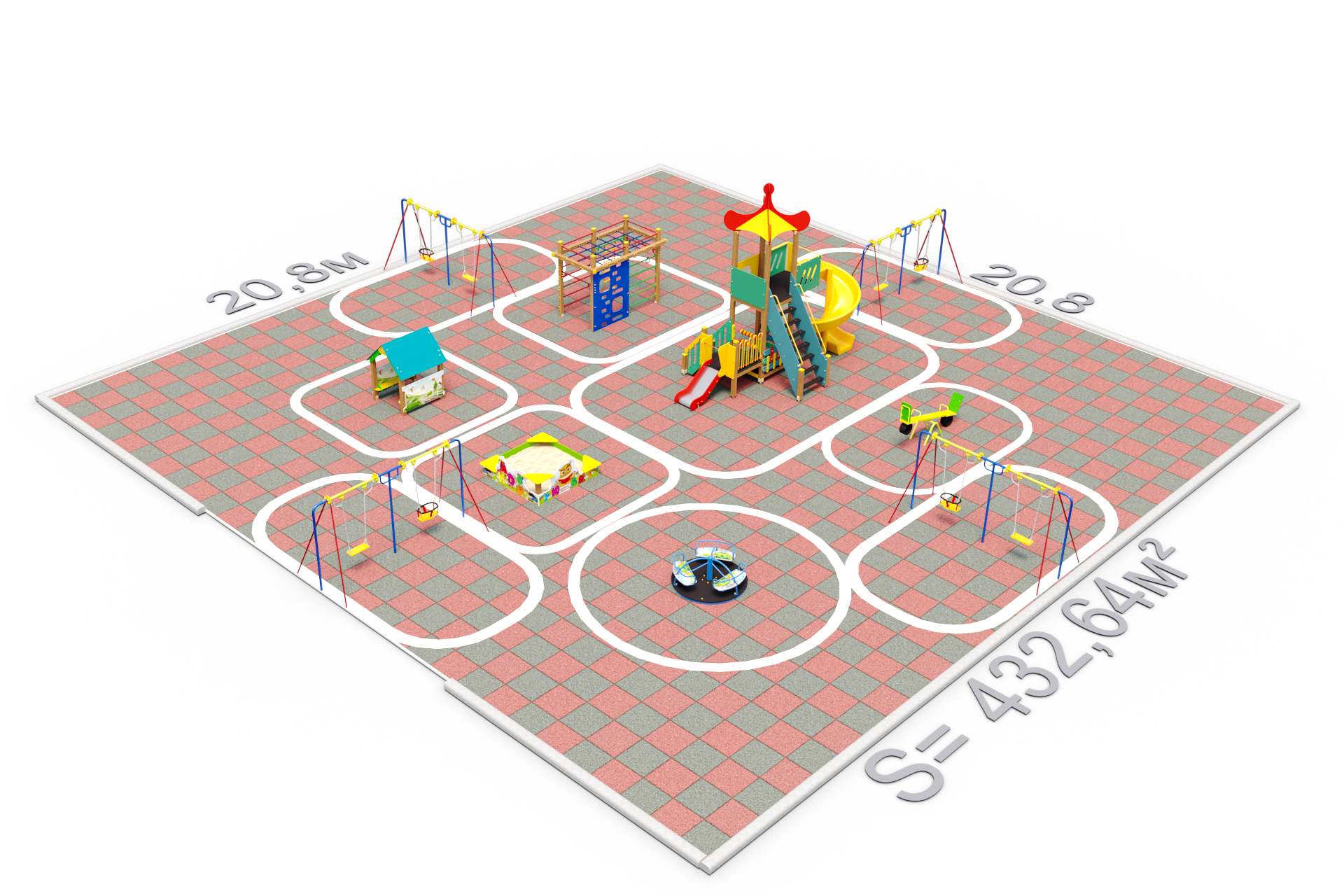 Местность, на которой будет находиться детская площадка это территория «Сада Памяти»
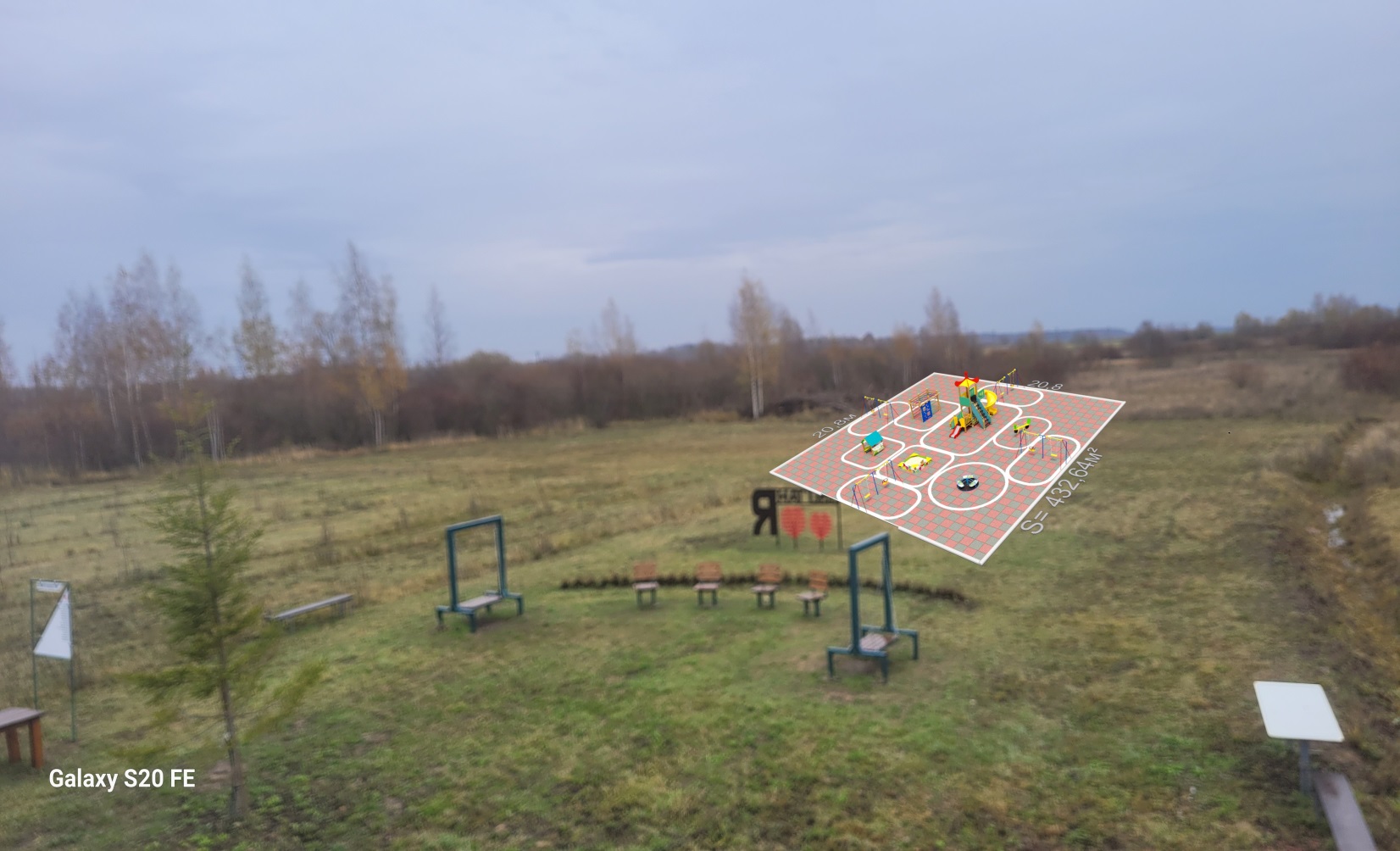 Необходимо создать такое место, где бы родители могли общаться с детьми и между собой, на свежем воздухе, а дети при этом играть на детской площадке со своими сверстниками, а не сидеть перед телевизором. Я хочу, чтобы будущее моего посёлка процветало, и было счастливым. Установив детскую площадку на территории «Сада Памяти» мы обеспечим спокойный отдых родителям, а детям возможность найти занятие по душе и получать радость от общения со сверстниками.
Стоимость по составленной смете 2 миллиона рублей.Экспертиза положительная. Инициатива может быть реализована на территории Наговского сельского поселения.
Спасибо за внимание!